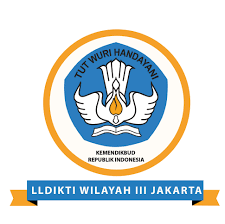 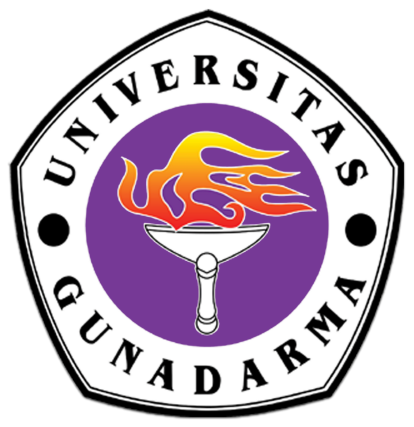 Pengelolaan Pelaporan PDDIKTI
Di Lingkungan Universitas Gunadarma
Oleh Jalinas
Disampaikan Dalam Acara BIMTEK LLDIKTI 3
23-25 Semptember 2021
Gambaran Sistem Pelaporan PDDIKTI Idialnya
Sistem PDDIKTI
Sistem FEDER
Sinkronisasi
Sinkronisasi
SIA
PT
Masalah Pada Umumnya
Apakah PT udah Memiliki SIA ?
Kalaupun Ada Tidak ada Interface Untuk Sinkron ke FEDER, atau sulit untuk dibuat interfacenya, karna
Kurang dukungan dari Pimpinan
Format data sulit untuk disamakan dengan FEDER
Sehingga Operator PDDIKTI di Setiap PT, kerja Langsung di FEDER, maka Operator PT.
Kerja keras saat Pelaporan akan berakhir
Tdk kuat, akhir meninggalkan tugas
Operator PT sering Berganti dengan yang baru
Sarat untuk Operator PDDIKTI di PT
Ingat Operator PDDIKTI di PT bukan seorang End User (Pengguna FEDER di PT), maka operator harus;
Memahami Basis Data dan Bisa mengelola Basis Data
Memahami Pemrograman, dan bisa membuat coding untuk mengelola Basis Data.
Pengelolaan Pelaporan PDDIKTI di Universitas Gunadarma
Sistem Pra FEDER 
UG
SIA
UG
Download Data2
Download Data Dosen
Web Service
Sistem PDDIKTI
Sistem FEDER
Sinkronisasi
Selesai - Semangat
Terima Kasih